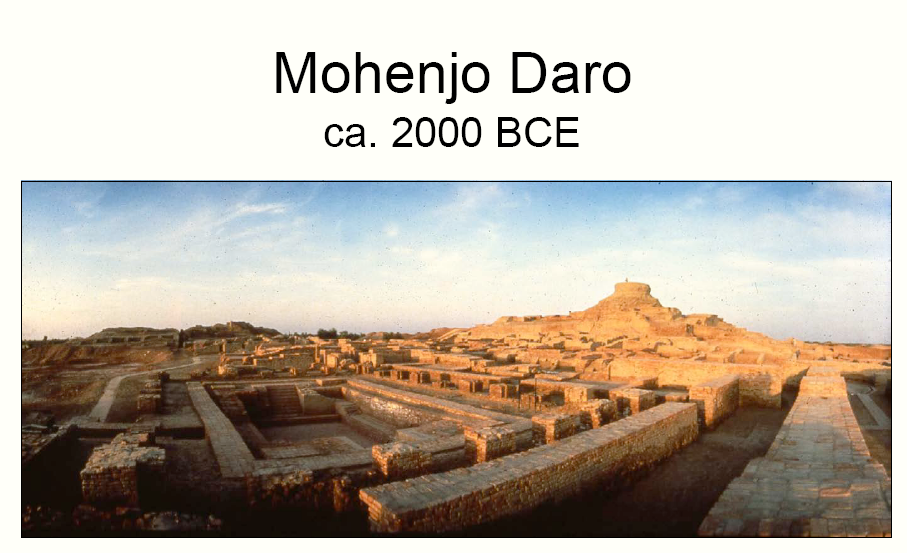 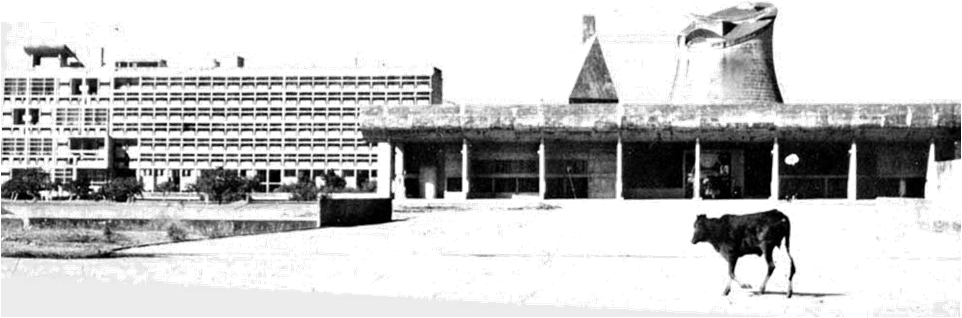 [Speaker Notes: Institutions of democracy
Plaza and the building
Cow and le corbusier’s struggle with India]